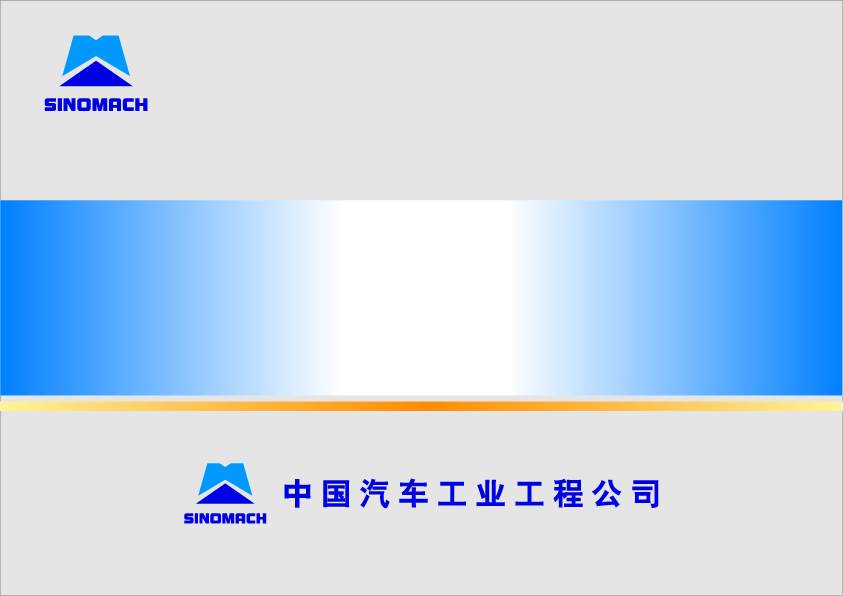 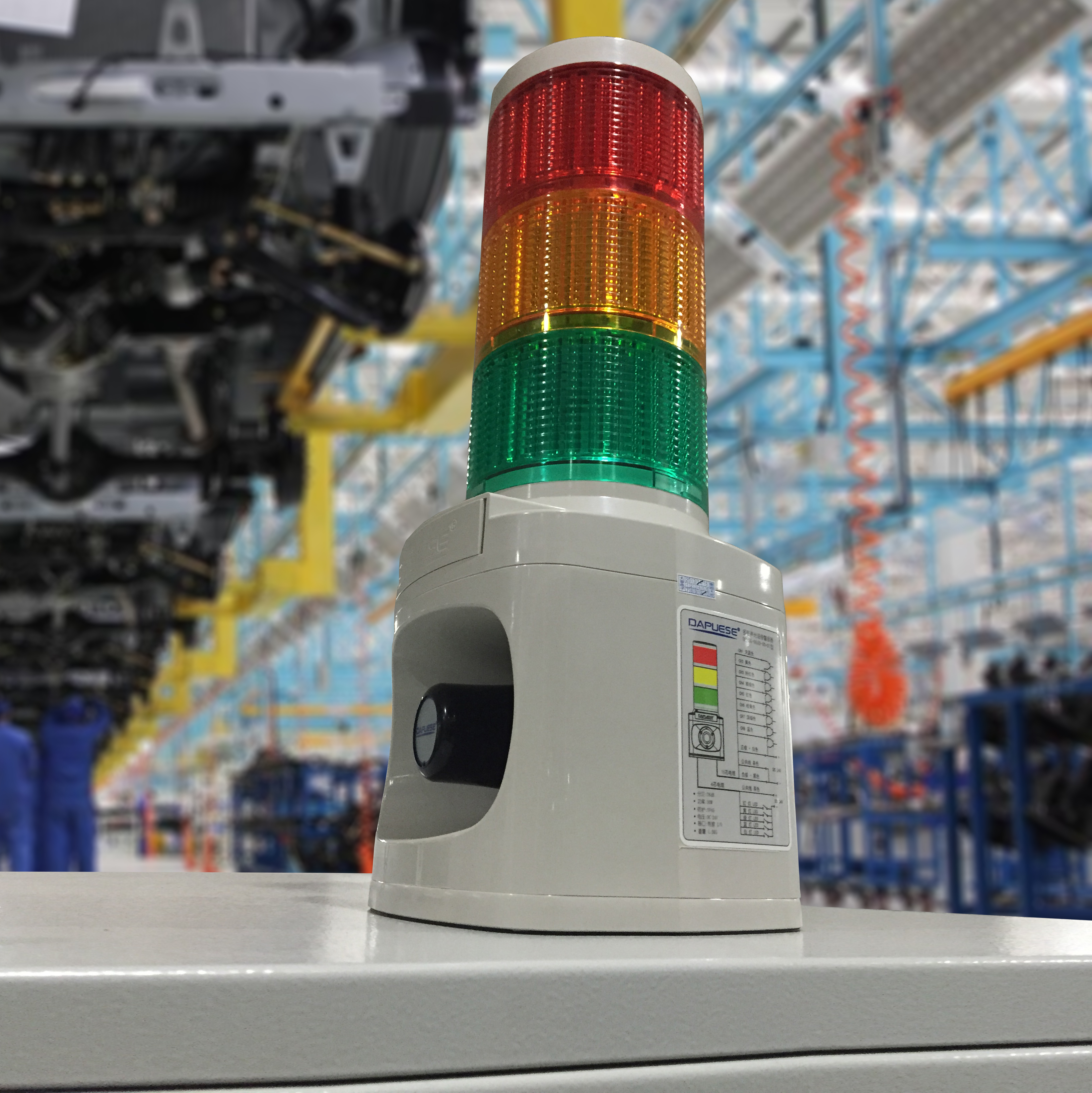 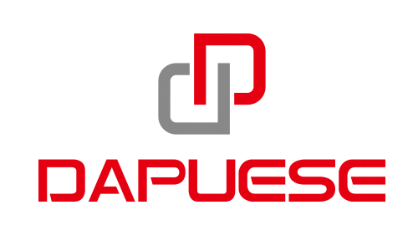 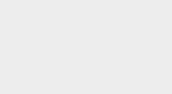 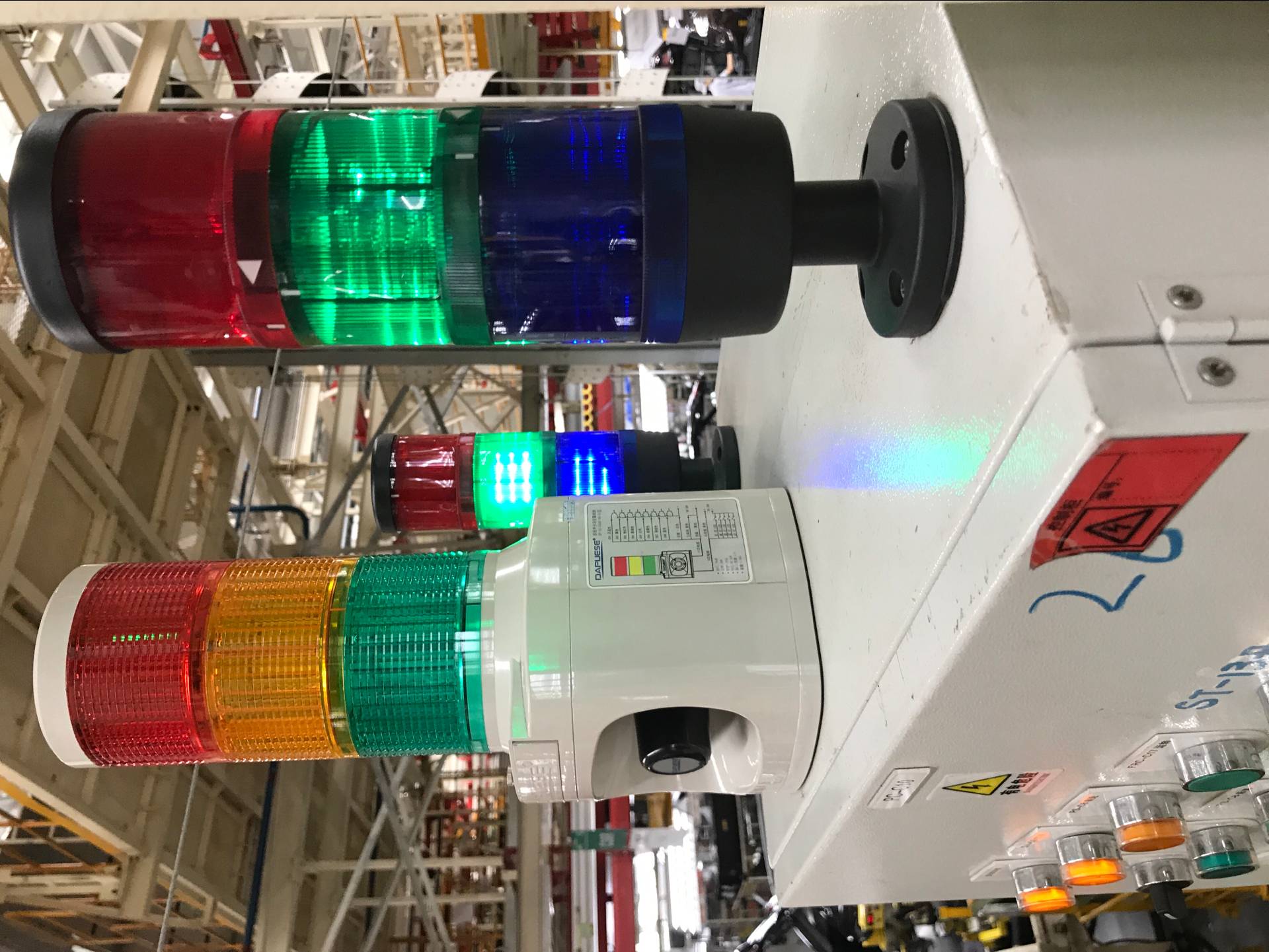 工业总线式-ANDON盒音频显示系统（简称：声光一体）型号：DP-SG-3AA0-PN-02E应用介绍（老版型号：DP-SG-0AA0-00-A1）2023-V2.2
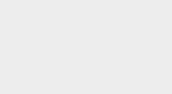 DP-SG系列-基于Profinet总线-声光一体语音系统-网络应用架构图：
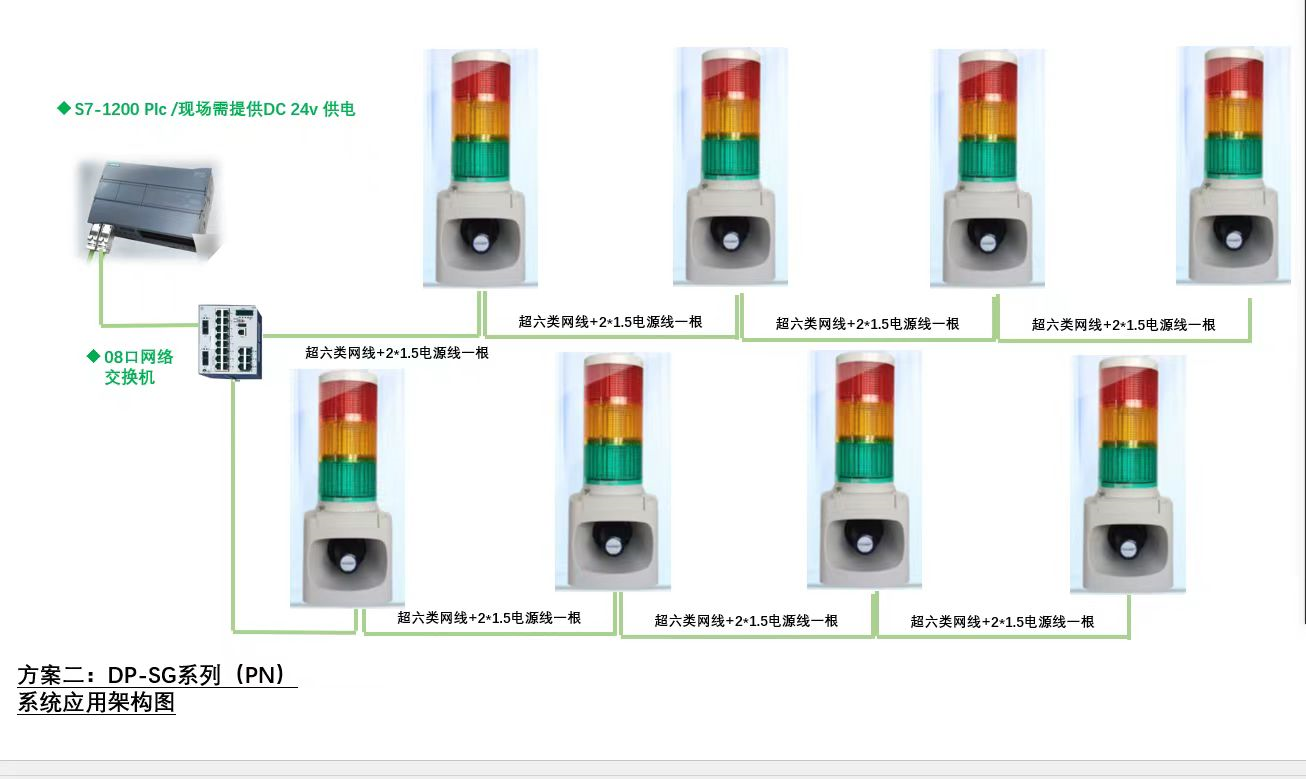 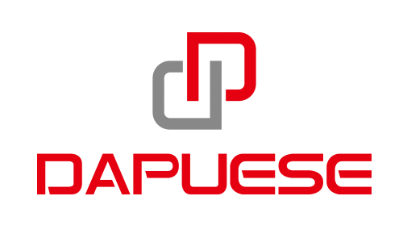 DP-SG系列-基于Profinet总线-声光一体语音系统产品介绍：
型号：DP-SG-3AA0-PN-02E
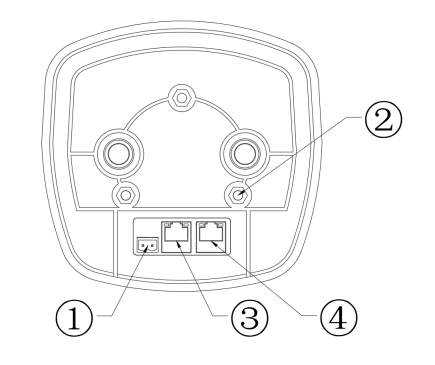 DP-SG系列-基于Profinet总线-声光一体语音系统产品尺寸开孔图：
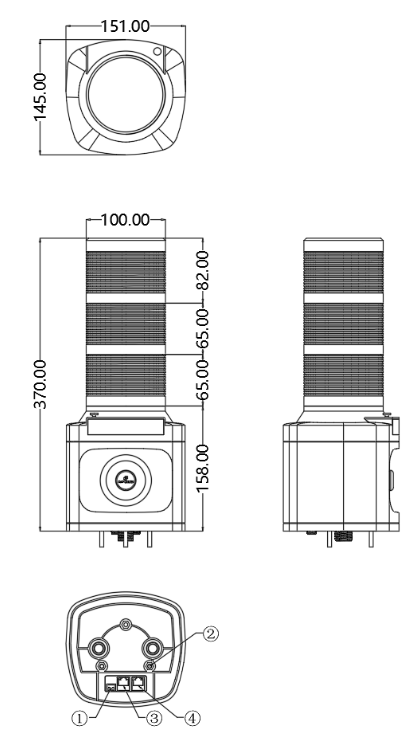 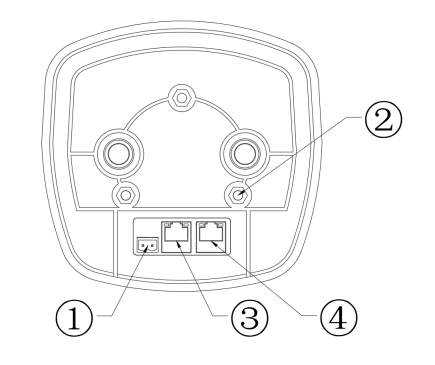 DP-SG系列-基于Profinet总线-声光一体语音系统PLC组态应用：
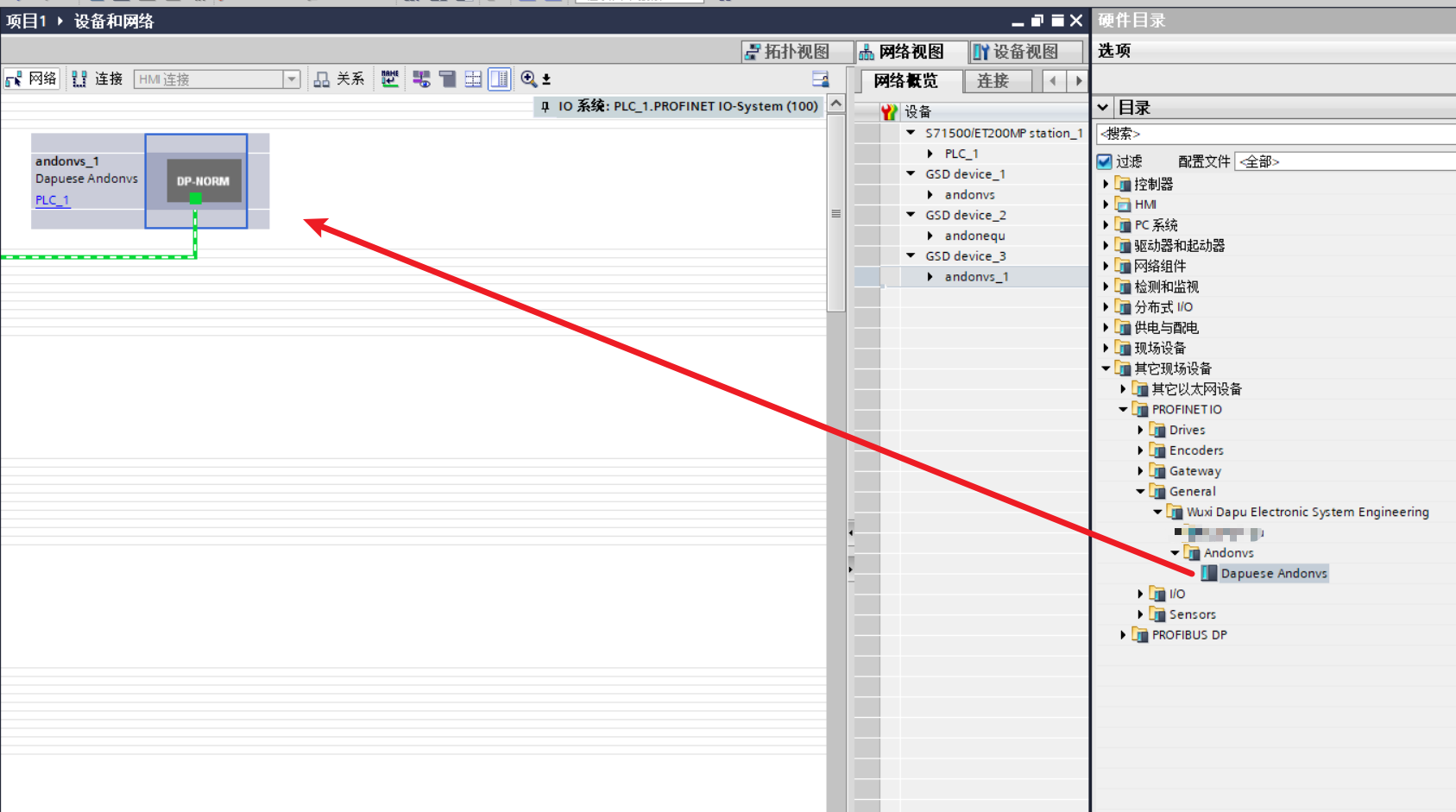 PLC输出：
输出1字节   01红色柱灯  02黄色柱灯  04音乐  08音乐 （16进制）
谢 谢！
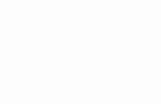